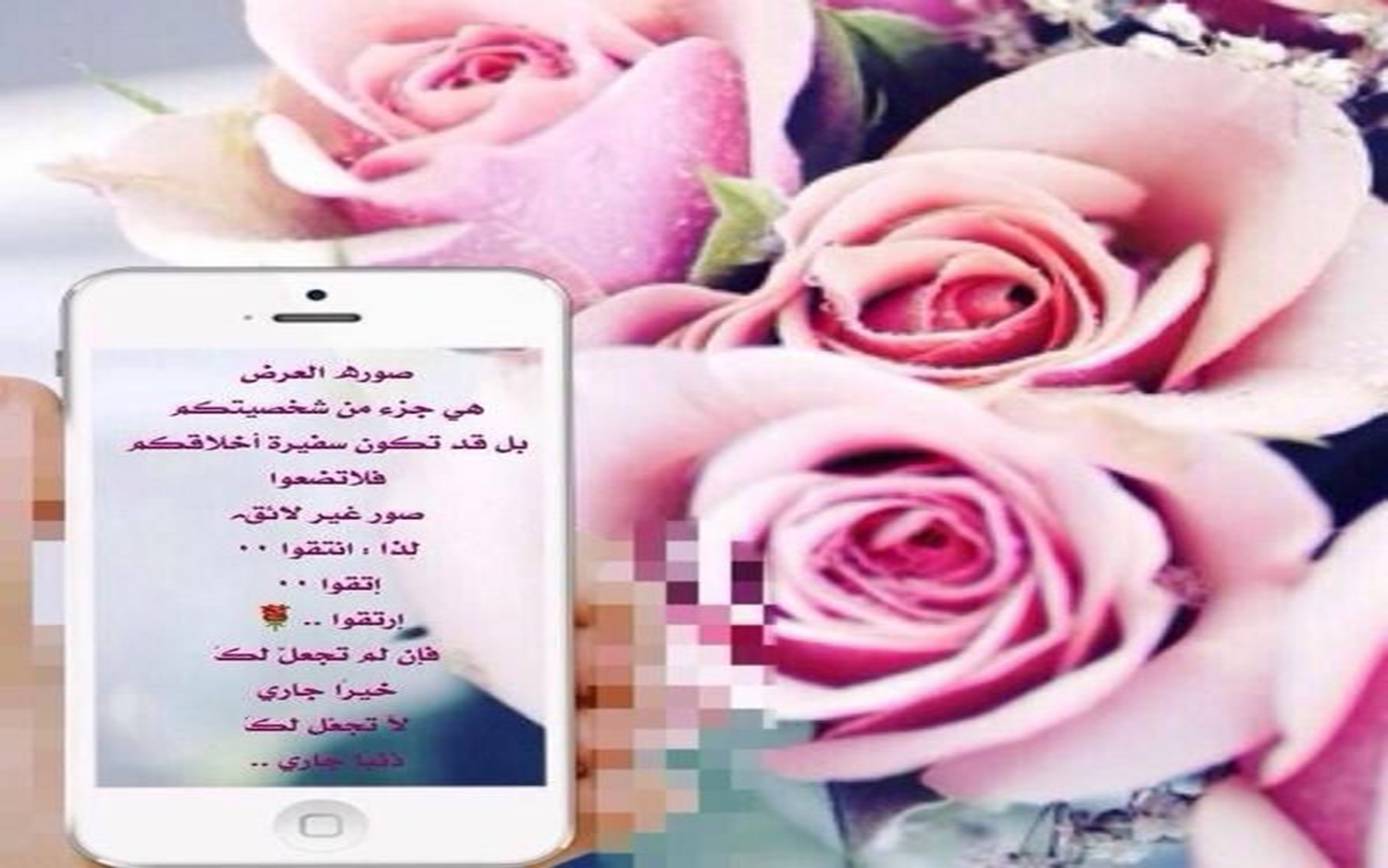 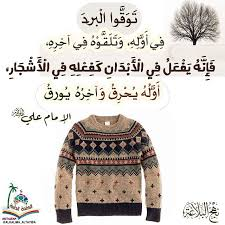 صممي خارطة مفاهيم 
للعوامل
المؤثرة
في 
المناخ
اربطي
بين
التضاريس
والمناخ
وجهي 
سؤال
يتعلق
بالدرس
السابق
عددي
أجهزة
قياس
الطقس
أذكري 
العوامل
المؤثرة
في 
المناخ
عدد
صمم
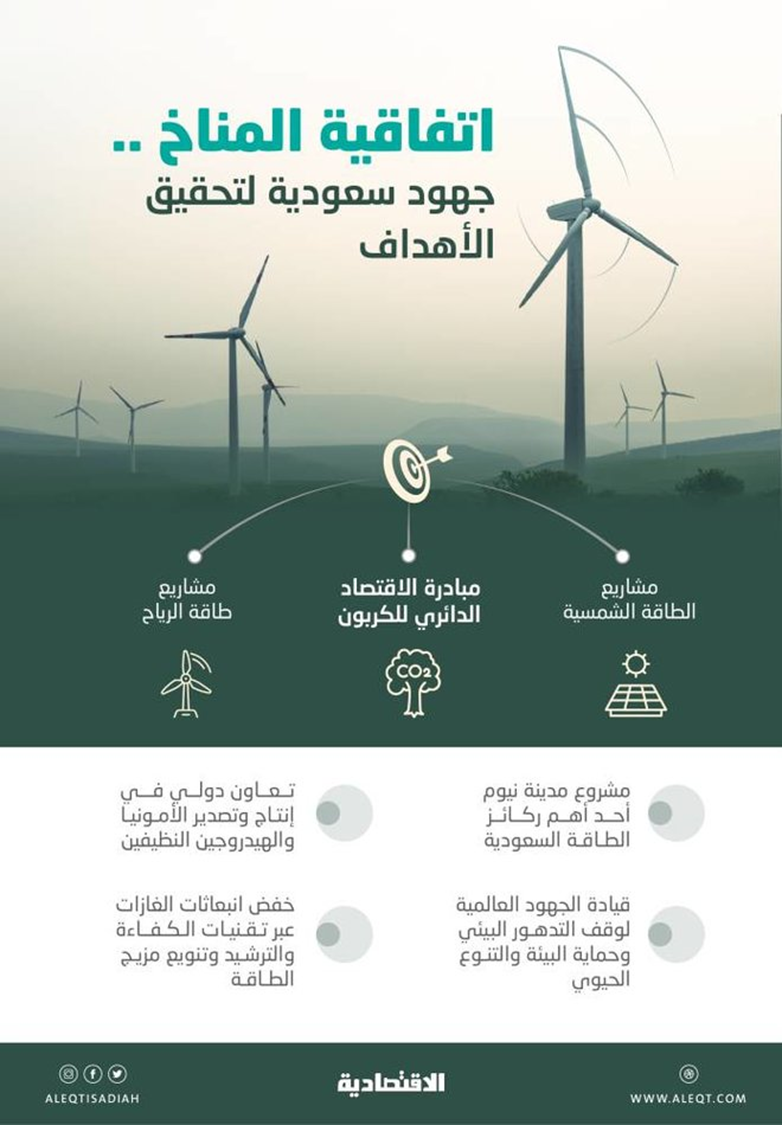 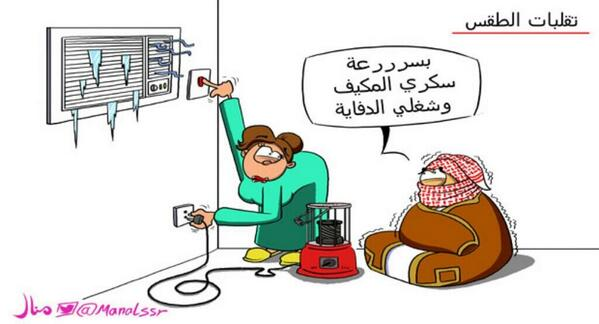 عناصر الطقس والمناخ
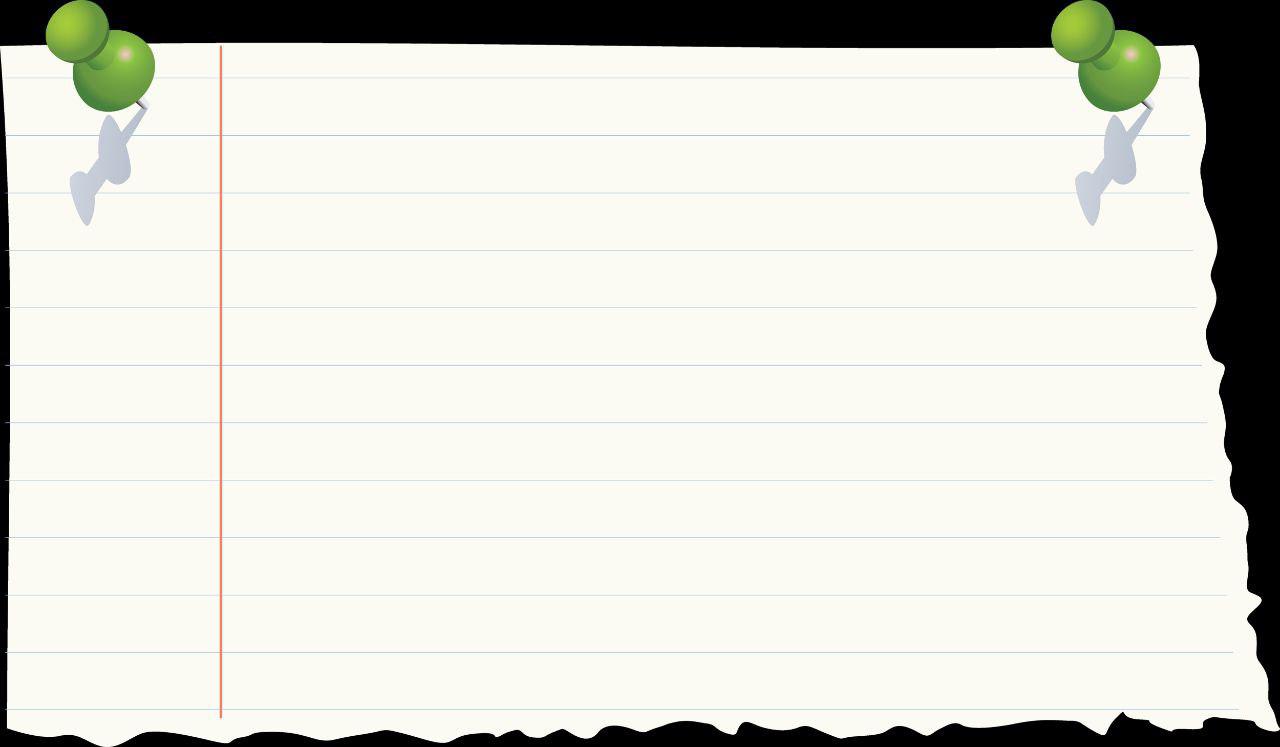 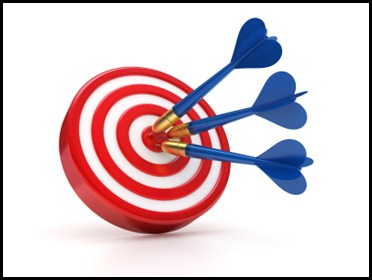 يتوقع من الطلبة بنهاية الدرس أن 
يعددوا عناصر الطقس
يرتبوا عناصر المناخ حسب الأهمية 
يعرفوا معنى الحرارة 
يعللوا تعد درجة الحرارة أهم عناصر المناخ
يسموا أجهزة قياس عناصر المناخ
يعرفوا الضغط الجوي 
يوجدوا العلاقة بين الحارة والضغط
يشرحوا العلاقة بين الارتفاع عن سطح الأرض والضغط
يدركوا الاعجاز العلمي في القران الكريم من خلال الآية
حرارة , كلمنجارو
الضغط الجوي
جزيئات,
رتبـ ـي عناصر المناخ حسب  الأهمية
من الأسرع ؟
الحــــــــرارة
الضغط الجوي
الرطـــــــوبــة
الريـــــــاح
1) الحرارة
الحرارة
تؤثر في جميع عناصر المناخ الأخرى
هي درجة إحساس الإنسان بدفء الجو أو برودته
حسب رأي الطالبة
حسب رأي الطالبة
ابحثـ  ـي عن الإجابة
لأنها تؤثر في بقية العناصر الأخرى
عللـ   ـي:
تعتبر الحرارة أهم عناصر المناخ
يضع الطلبة سؤال للإجابة التالية
الارتفاع عن سطح البحر و الموقع بالنسبة لدوائر العرض
عدد  ـي العوامل المؤثرة على درجة الحرارة
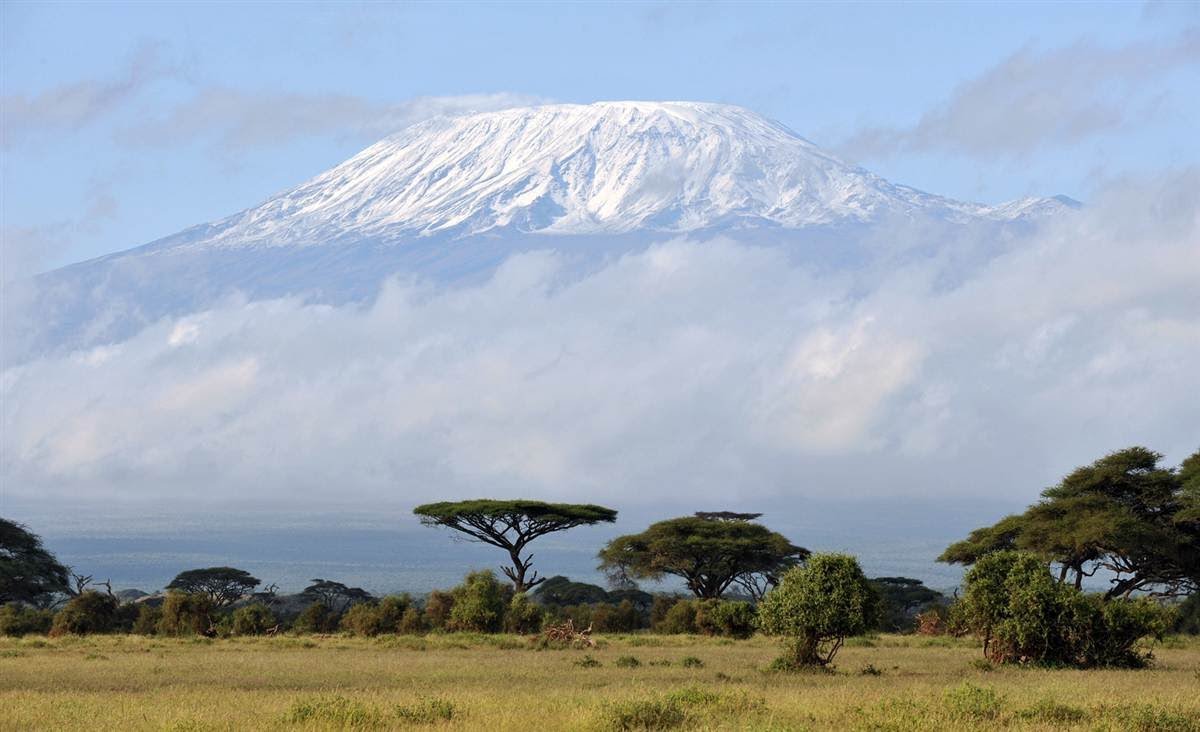 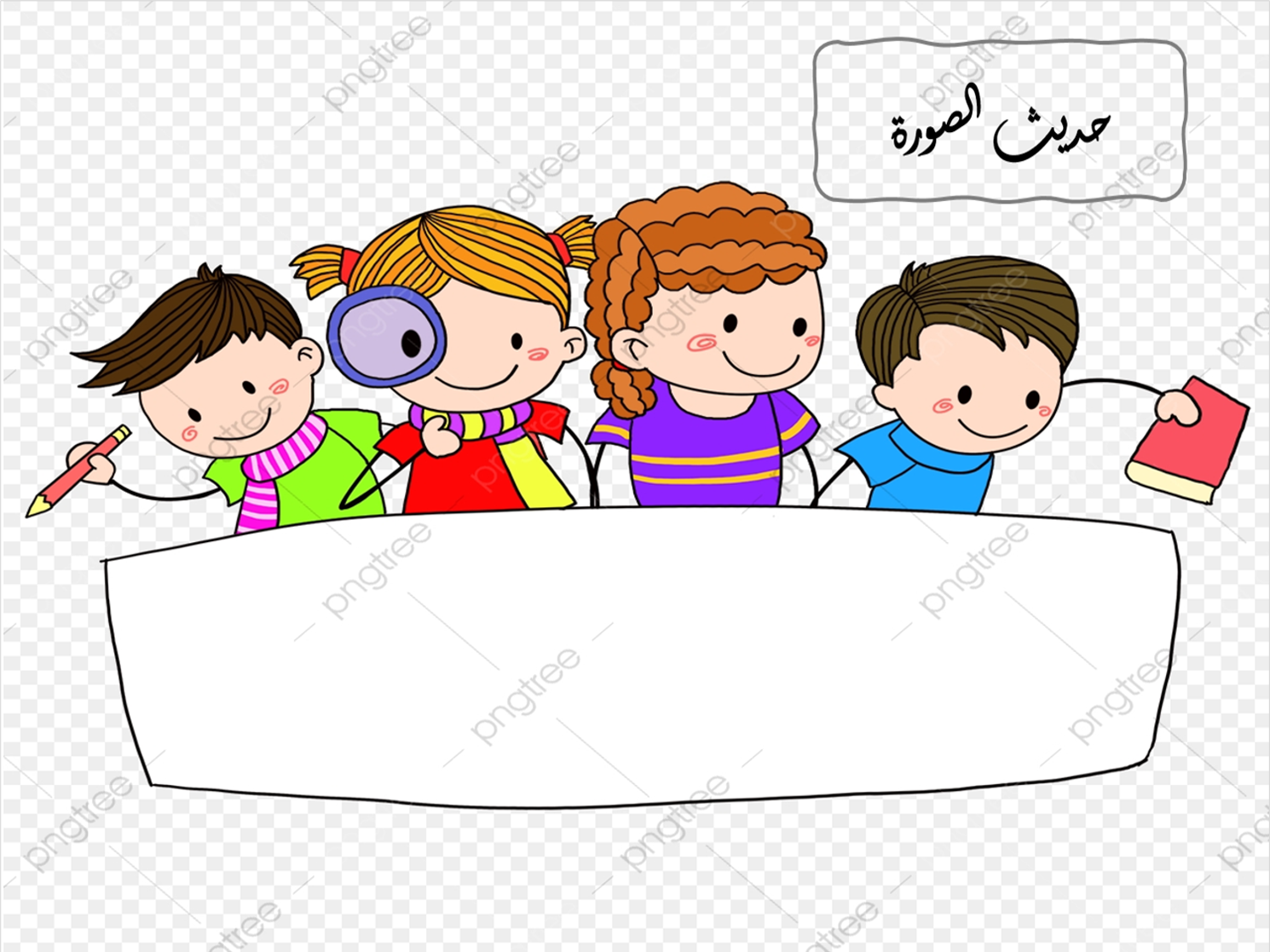 تنخفض درجة الحرارة في المرتفعات , وتزيد في المنخفضات
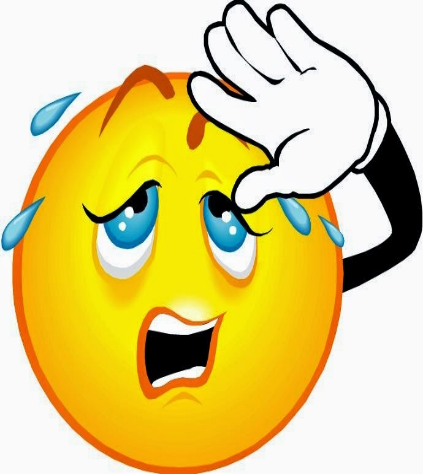 تنخفض درجة الحرارة في المرتفعات , وتزيد في المنخفضات
المناطق المنخفضة 
( قريبة من سطح الأرض ) تزيد بها الحرارة , وكلما ابتعدنا عن سطح الأرض
تقل الحرارة
لأن الأرض تختزن أشعة الشمس الحرارية , ثم تعيد بثها لسطح الأرض
ارسمـ  ـي شكل مبسط وضحي فيه المناطق الحرارية على سطح الأرض
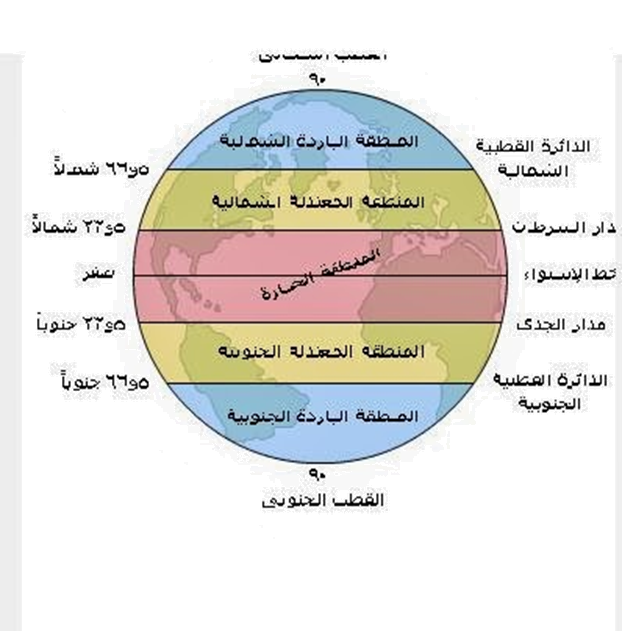 ترتفع
كلما اقتربنا من خط  الاستواء ............ الحرارة  , وكلما ابتعد................... الحرارة
تنخفض
من الأسرع ؟
عللـ    ـي 
تعد الأشعة العمودية أقوى من الأشعة المائلة
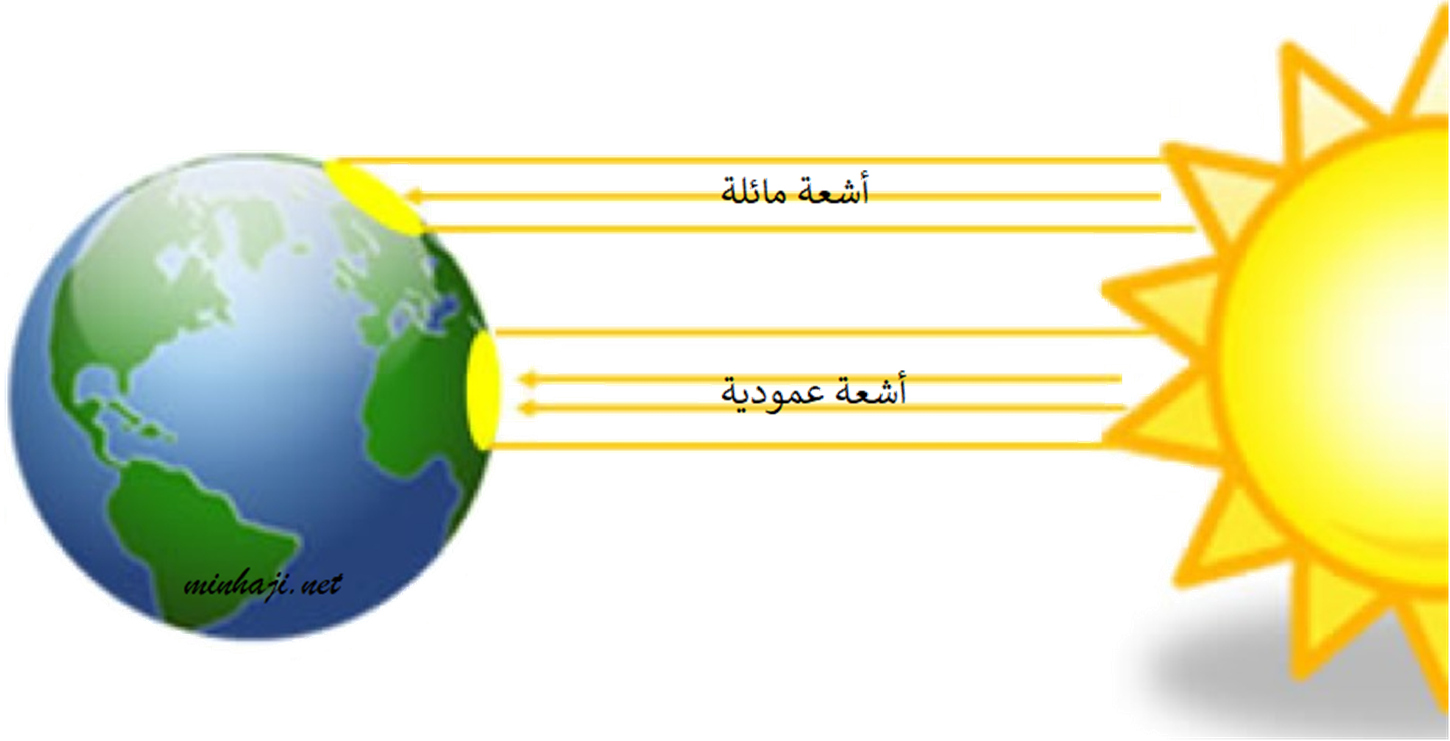 جماعي
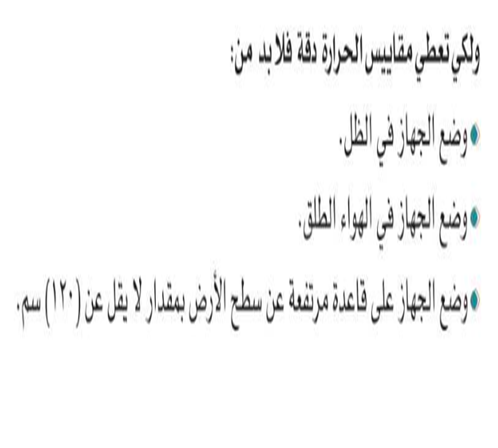 خلال دقيقة واحدة
يدون الطلبة الخطوات 
المتبعة لقياس درجة الحرارة
قياس درجة الحرارة
يسمي الطلبة 
أجهزة قياس درجات الحرارة التي أمامك
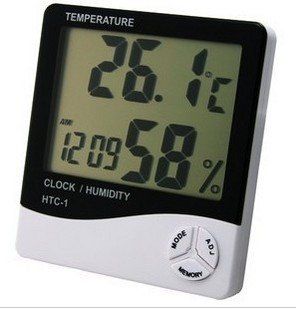 2) الضغط الجوي
هل للهواء وزن ؟؟
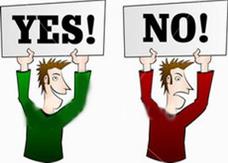 الغلاف الجوي
الأرض
الهواء
هو ثقل ...............على........
الممتد من ............ إلى نهاية ....
سطحها
الغلاف الغازي
قال تعالى: ﴿فَمَن يُرِدِ اللَّهُ أَن يَهْدِيَهُ يَشْرَحْ صَدْرَهُ لِلإِسْلامِ وَمَن يُرِدْ أَن يُضِلَّهُ يَجْعَلْ صَدْرَهُ ضَيِّقًا حَرَجًا كَأَنَّمَا يَصَّعَّدُ فِي السَّمَاء كَذَلِكَ يَجْعَلُ اللَّهُ الرِّجْسَ عَلَى الَّذِينَ لاَ يُؤْمِنُونَ ١٢٥﴾ [الأنعام
ما علاقة الآية بالضغط الجوي
H
L
L
H
H
H
L
L
L
H
H
H
L
L
H
سمي أجهزة قياس الضغط الموجودة أمامك
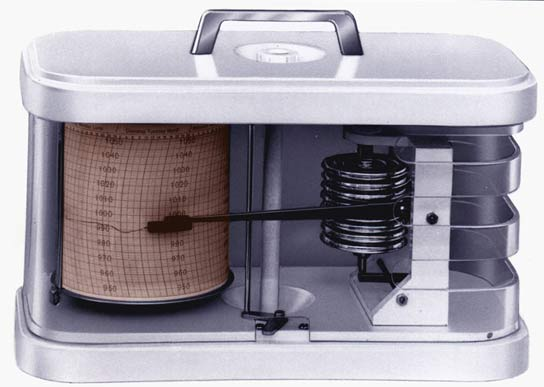 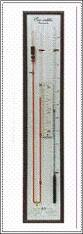 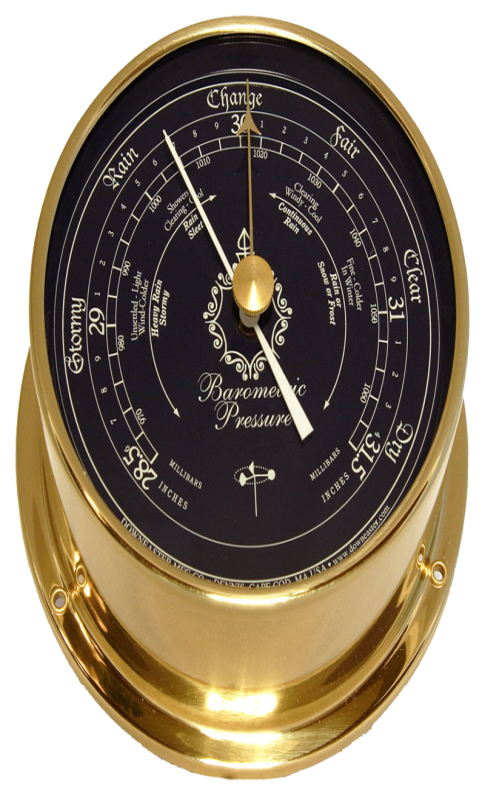 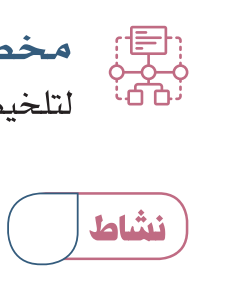 2
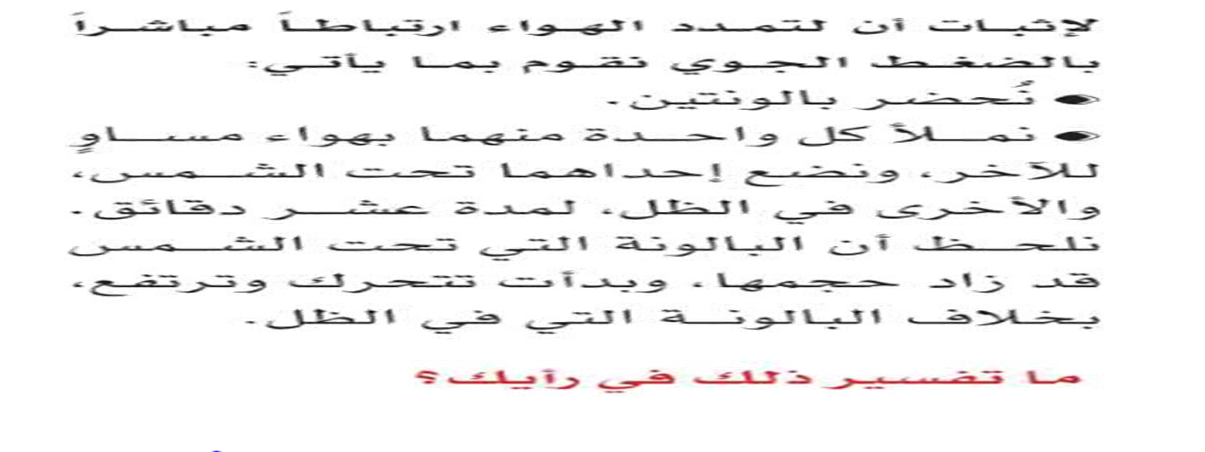 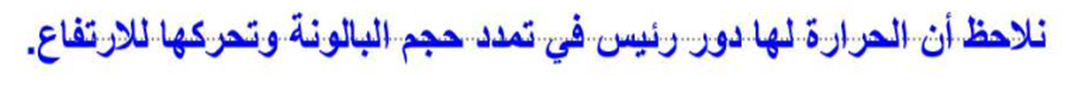 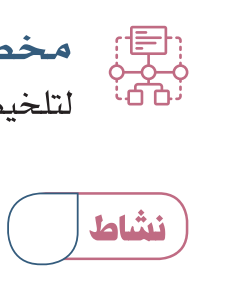 3
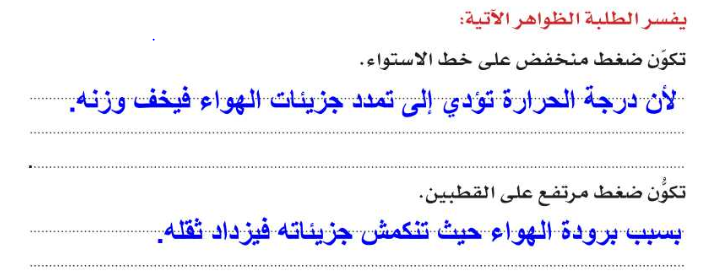 بسبب ارتفاع درجة الحرارة مما أدى لتمدد جزيئات الهواء , فخف وزنه , وأصبح الضغط منخفض
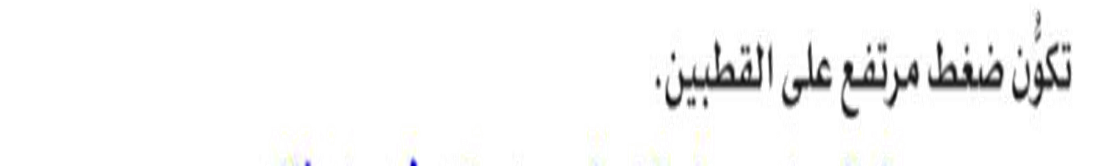 بسبب انخفاض درجة الحرارة مما أدى لانكماش جزيئات الهواء , فثقل وزنه , وأصبح الضغط مرتفع
واجب إثرائي
تخيلـ  ـي أن أشعة الشمس
عمودية على مدار الجدي
طوال العام , سجلي أثر 
ذلك على مناخ وطننا
السعودية